V komunitním centru OÚ V RADUNIpro všechny občany nad 70.let(včetně)SRDEČNĚ ZVEME K POSEZENÍ s občerstvením a poslechu akordeonupřijďte na kus řeči a skleničku dobrého vína
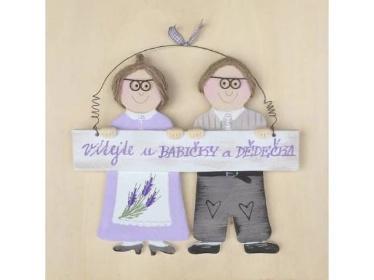 Od 
16hodin
20.ŘÍJNA 2019
SETKÁNÍ JUBILANTŮ
Potvrďte účast na telefonním čísle 553796124 nebo na OÚ Raduň